ΤΟΠΟΓΡΑΦΙΚΟ ΣΧΕΔΙΟ
Β ΔΟΜΙΚΩΝ 
06-04-2020
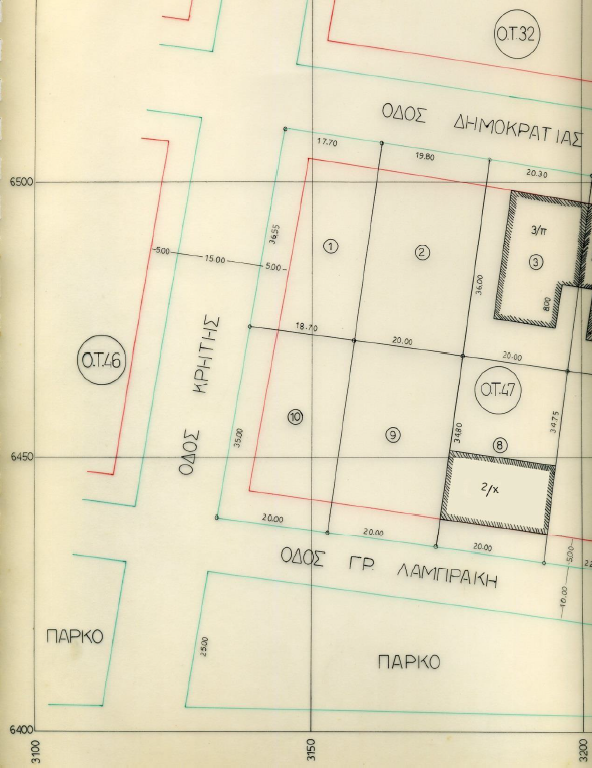 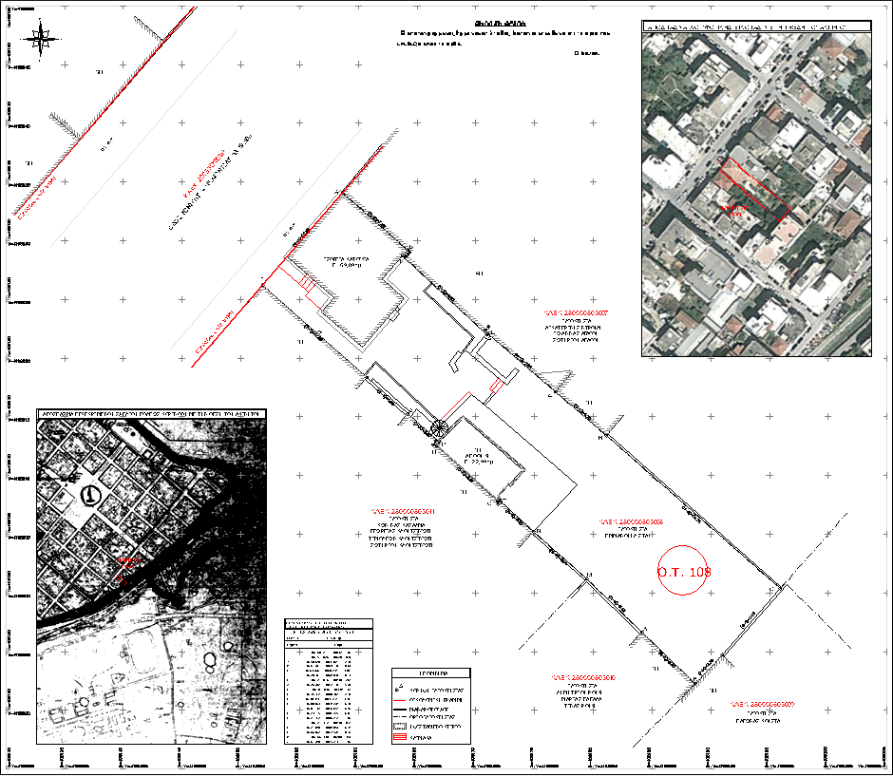 Τι είναι
Το τοπογραφικό Σχέδιο ή τοπογραφικό διάγραμμα απεικονίζει τις κατακόρυφες προβολές των σημείων του εδάφους επάνω σε ένα οριζόντιο επίπεδο. Είναι η οπτική απεικόνιση της επιφάνειας της γης
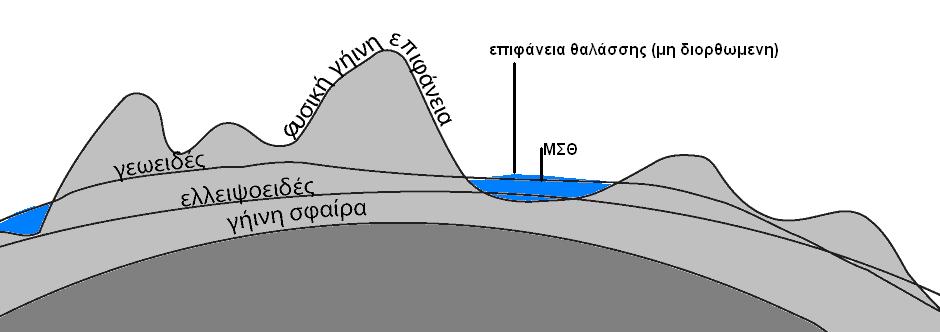 Απεικονίζει επίσης και τις δραστηριότηες του ανθρώπου στη γη
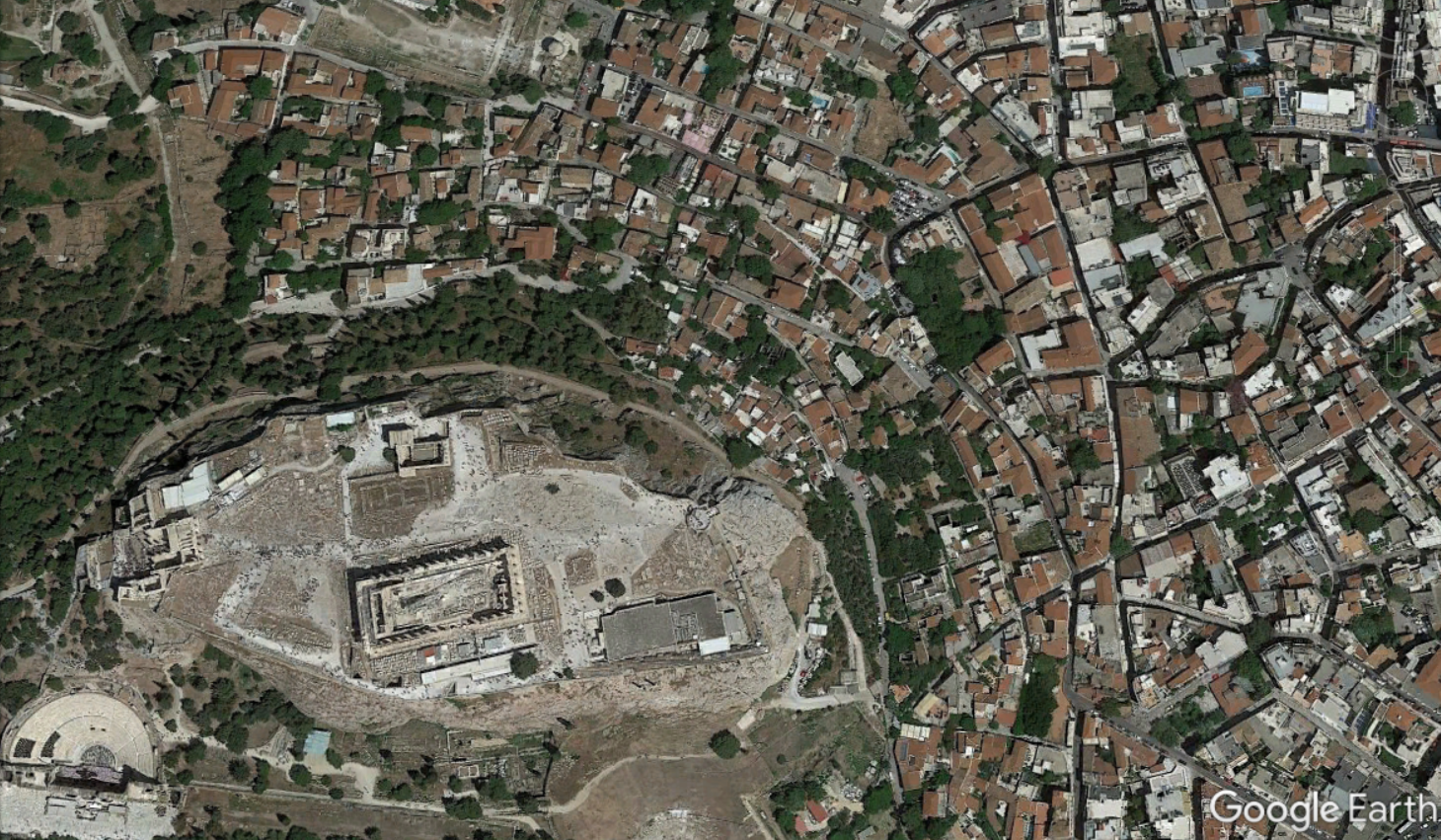 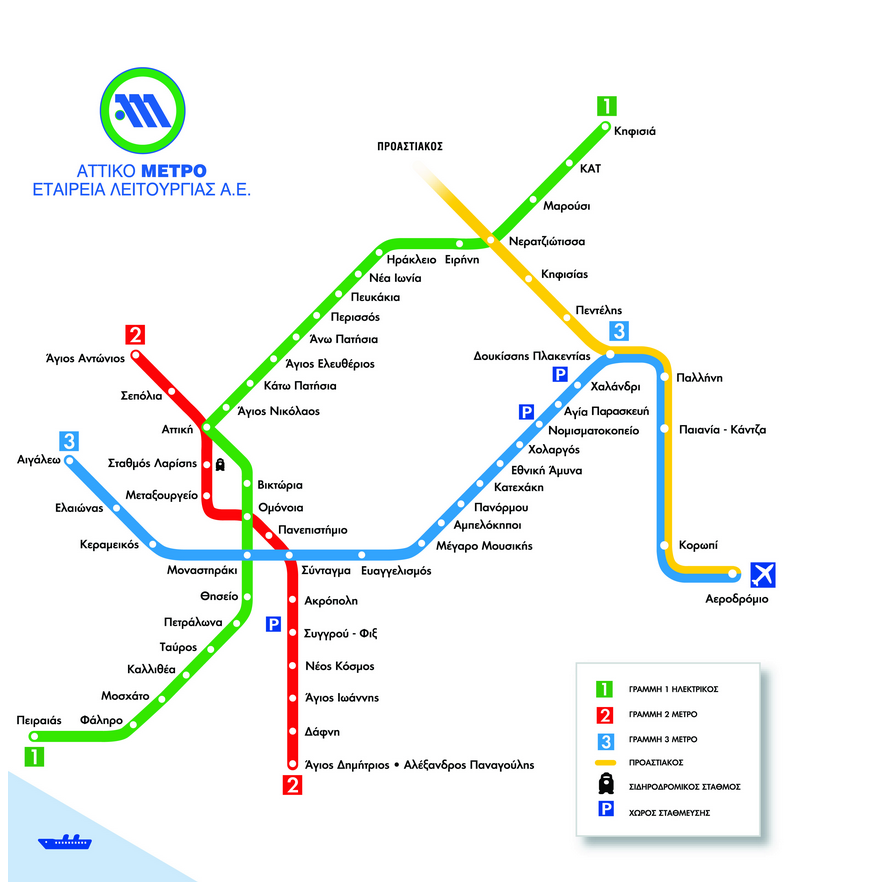 Χάρτης 
ΑΤΤΙΚΟ ΜΕΤΡΟ
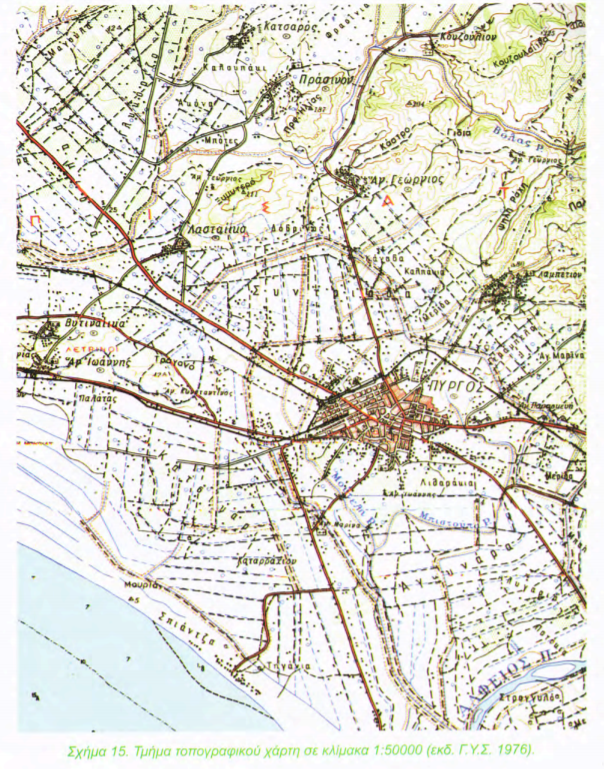 Τμήμα 
τοπογραφικού χάρτη
σε κλίμακα 1:50000
(εκδ. ΓΥΣ 1976)
Τμήμα 
τοπογραφικού διαγράμματος
σε κλίμακα 1:500
Που χρησιμεύουν τα τοπογραφικά διαγράμματα
ΚΛΙΜΑΚΕΣ
Γραφική κλίμακα



Αριθμητική κλίμακα
      1:Κ  ή 1/Κ
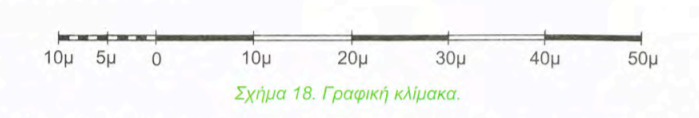 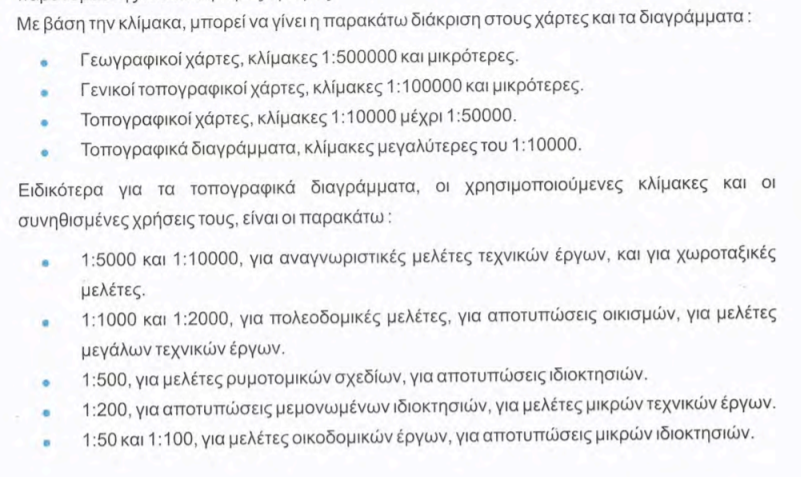 Στην τοπογραφία οι κλίμακες των χαρτών διακρίνονται σε:
μεγάλες (1:50, 1:100, 1:200). 
Πρόκειται για χάρτες μεγάλης ακρίβειας και
αφορούν περιορισμένες επιφάνειες με σκοπό τη μελέτη λεπτομερειών. 
Η κλίμακα 1:50 είναι κατάλληλη για τη μελέτη 
κτιριακών έργων και για αποτυπώσεις μνημείων.
 Οι κλίμακες 1:100 και 1:200 χρησιμοποιούνται 
για τη σύνταξη σχεδίων που προορίζονται
 για τη σύνταξη μελετών τεχνικών έργων 
ή για την εφαρμογή τίτλων ιδιοκτησιών 
σε αστικές περιοχές.
μεσαίες (1:500, 1:1000, 1:2000). 
Εφαρμόζονται κατά την αποτύπωση
εκτεταμένων περιοχών για την παραγωγή σχεδίων που θα χρησιμεύσουν ως υποδομή για τη σύνταξη μελετών μεγάλων τεχνικών έργων, για την εκτέλεση
διανομών αγροτικών εκτάσεων, για τη σύνταξη και εφαρμογή πολεοδομικών μελετών κ.λπ.
 μικρές (1:5000, 1:10000).
 Πρόκειται για χάρτες, που εξαιτίας της μικρής τους
κλίμακας παρατηρείται γενίκευση και αφαίρεση των λεπτομερειών. Αυτοί οι χάρτες προσανατολίζονται 
κυρίως στην απεικόνιση του τοπογραφικού
ανάγλυφου του εδάφους.
Ένας γενικότερος διαχωρισμός 
των χαρτών της Τοπογραφίας 
είναι αυτός στους
τοπογραφικούς χάρτες και 
στα τοπογραφικά διαγράμματα.
 Οι τοπογραφικοί χάρτες διαφοροποιούνται 
από τα τοπογραφικά διαγράμματα ως προς το ότι
συντάσσονται υπό μικρές κλίμακες, 
δηλαδή κλίμακες μικρότερες από 1:5000, ενώ τα
τοπογραφικά διαγράμματα συντάσσονται υπό μεγάλες ή μεσαίες κλίμακες, δηλαδή
κλίμακες 1:2000 και μεγαλύτερες.
(1:1000, 1:500, 1:200, 1:100
Απαραίτητα στοιχεία
Προσανατολισμός
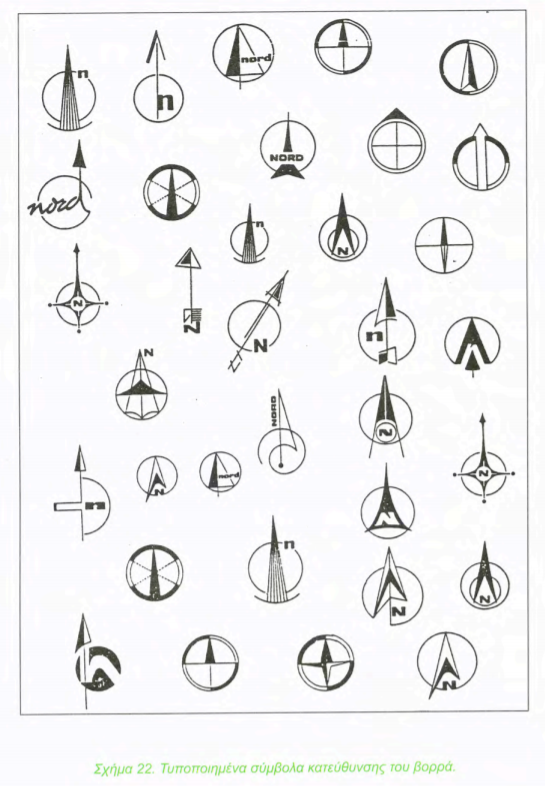 Υπόμνημα
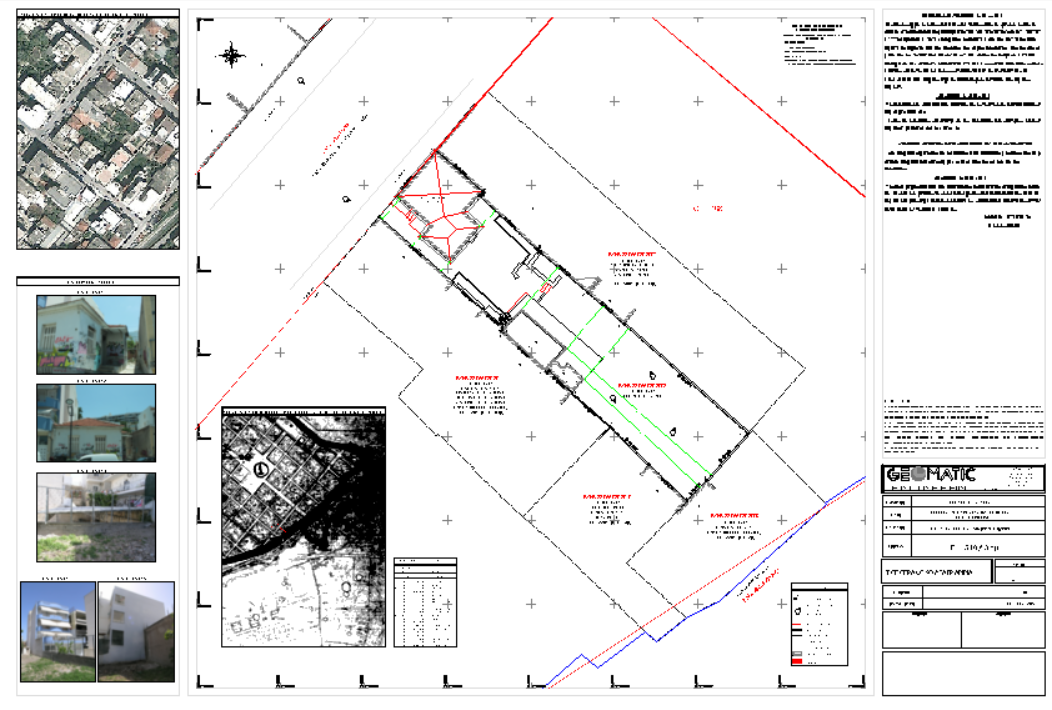 Ορθογώνιες ή Καρτεσιανές συντεταγμένες
Σύστημα ορθογωνίων αξόνων
Πολικές συντεταγμένες
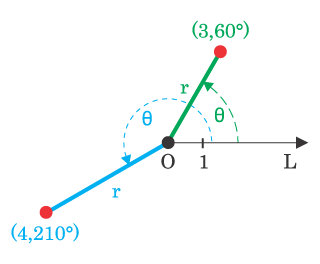 Ρυμοτομικά Σχέδια
Τα ρυμοτομικά σχέδια είναι λεπτομερή σχέδια, στα οποία ορίζονται οι
ρυμοτομικές και οικοδομικές γραμμές.
 Τα ρυμοτομικά σχέδια αφορούν αποκλειστικά τις εντός σχεδίου περιοχές.
Η ρυμοτομική γραμμή ορίζεται από το ρυμοτομικό σχέδιο 
και χωρίζει οικοδομικά τετράγωνα ή γήπεδα 
από κοινόχρηστο χώρο του οικισμού.  Έχει πράσινο χρώμα.
Η οικοδομική γραμμή είναι το όριο οικοδομικού τετραγώνου, που ορίζεται από το
ρυμοτομικό σχέδιο, έως το οποίο επιτρέπεται η δόμηση. Έχει κόκκινο χρώμα
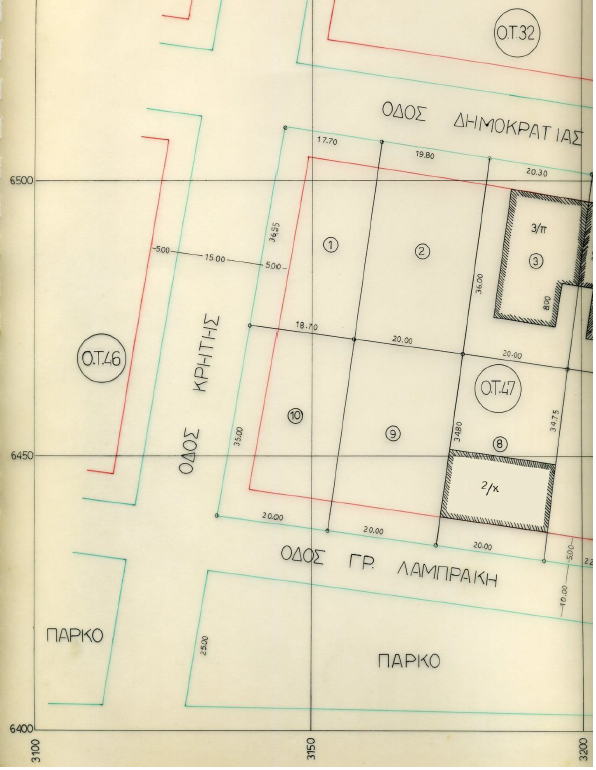 Για όλες τις τοπογραφικές εργασίες απαιτούνται σταθερά σημεία πάνω στο έδαφος, που θα αποτελούν τη βάση τους. 
…..είναι μόνιμα 
….γνωστές συντεταγμένες χ, ψ
…. Υψόμετρο 
Κρατικό σύστημα αναφοράς
Τριγωνομετρικό Δίκτυο

                                        σελ. 44-45
Τριγωνομετρικά σημεία
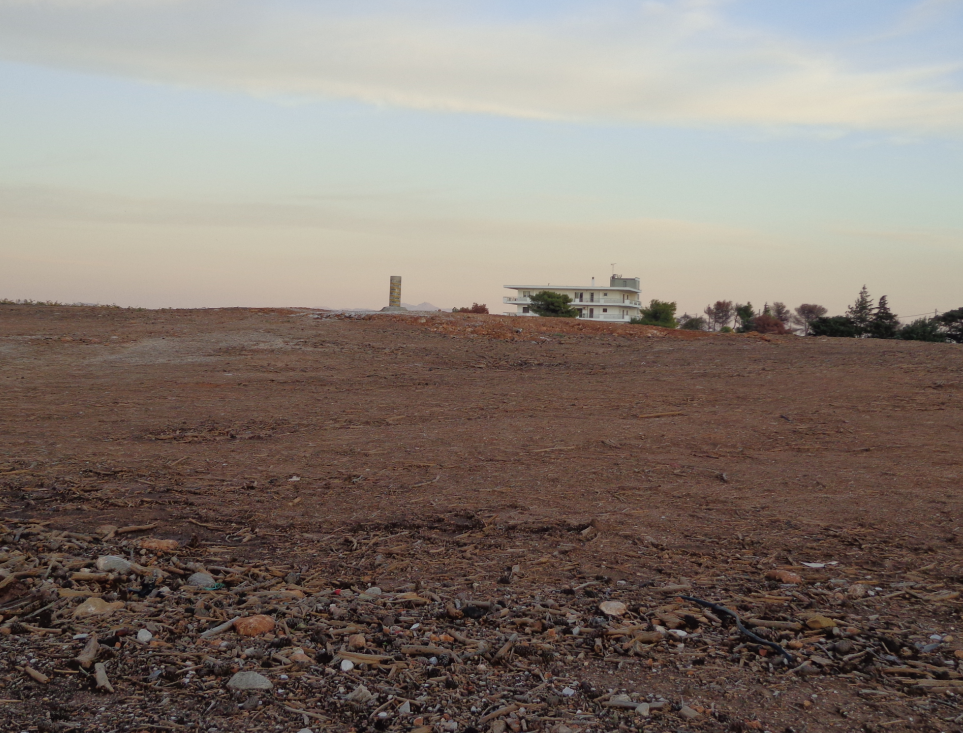 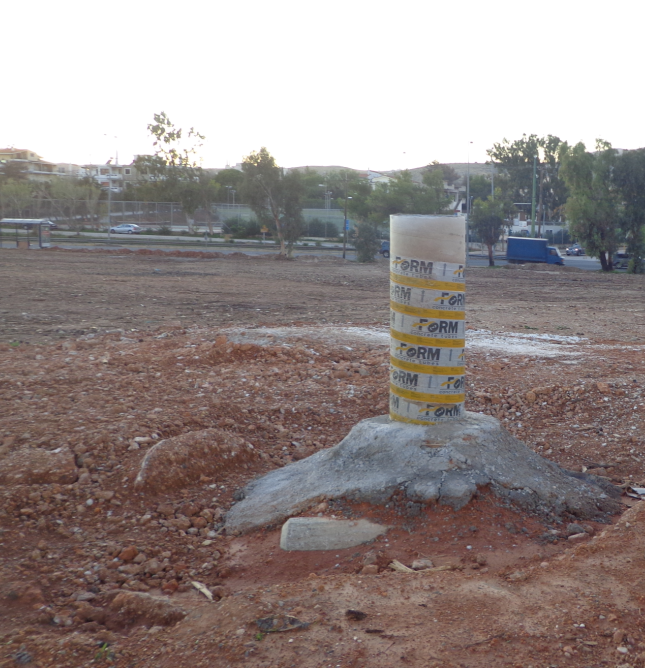 Σελ. 58
Σελ. 57 1α, 1β
(ΣΥΜΒΟΛΙΣΜΟΙ στα ΤΟΠΟΓΡΑΦΙΚΑ ΣΧΕΔΙΑ
          Σελ 50 -56)
 
*Να σχεδιαστεί
 στην κλίμακα που
είναι στο βιβλίο σας, με τις γραμμές του δρόμου οριζόντια
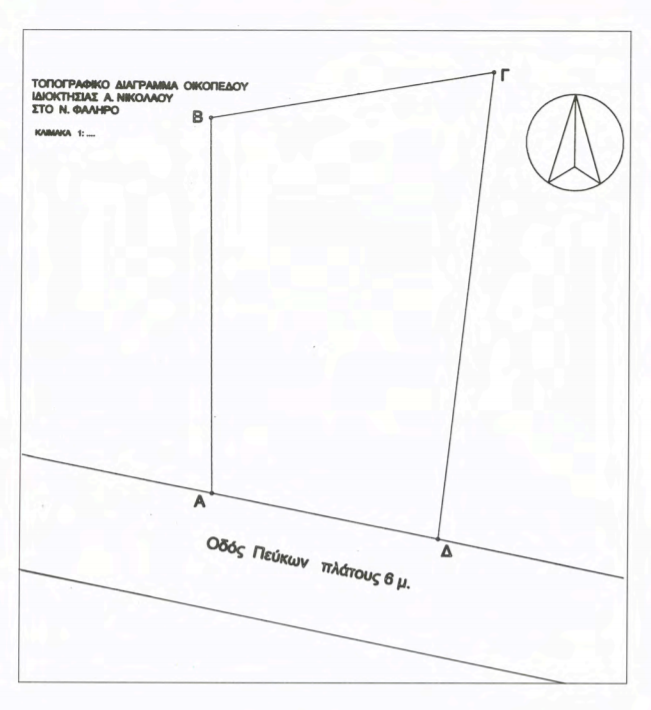